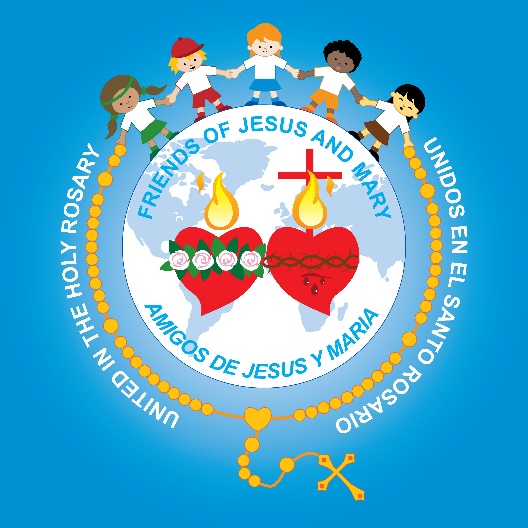 Friends of Jesus and Mary
Children’s Prayer Group

Cycle C - II Sunday of Christmas

Solemnity of the 
Epiphany of the Lord
Matthew 2, 1-12
The Gospel of Matthew 2:1-12, https://youtu.be/rK8_hoDBJlg
REFLECTION
The Word Epiphany means revelation. How is the Three Kings visit a revelation?
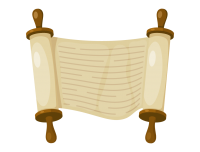 The Three Kings knew the Jewish scripture that a Savior King would be born, preceded by a star.
So, when they saw the star, they followed the inspiration of the Holy Spirit and set out to find the newborn King.
The Three Kings were not Jewish like Joseph and Mary; they were from foreign lands. What does God reveal to us by this?
Jesus’ message is for the whole world.
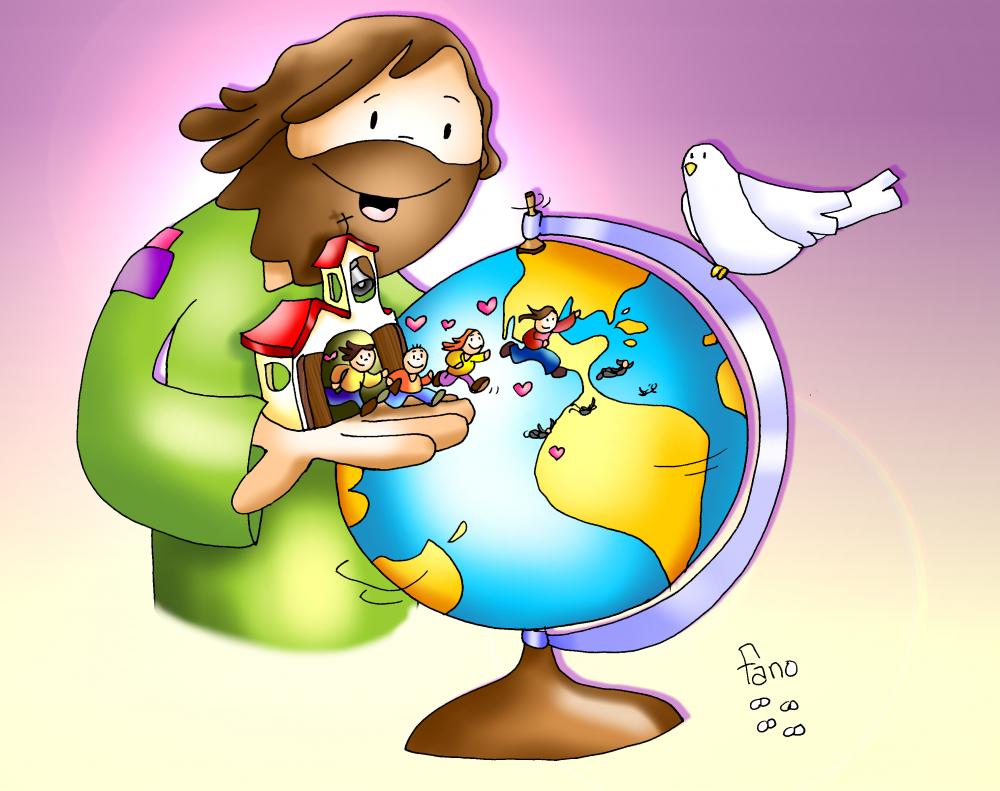 Traveling a long way bearing gifts for a newborn King reveals that a very special King would be born. What must they have thought when they found the baby in a stable?
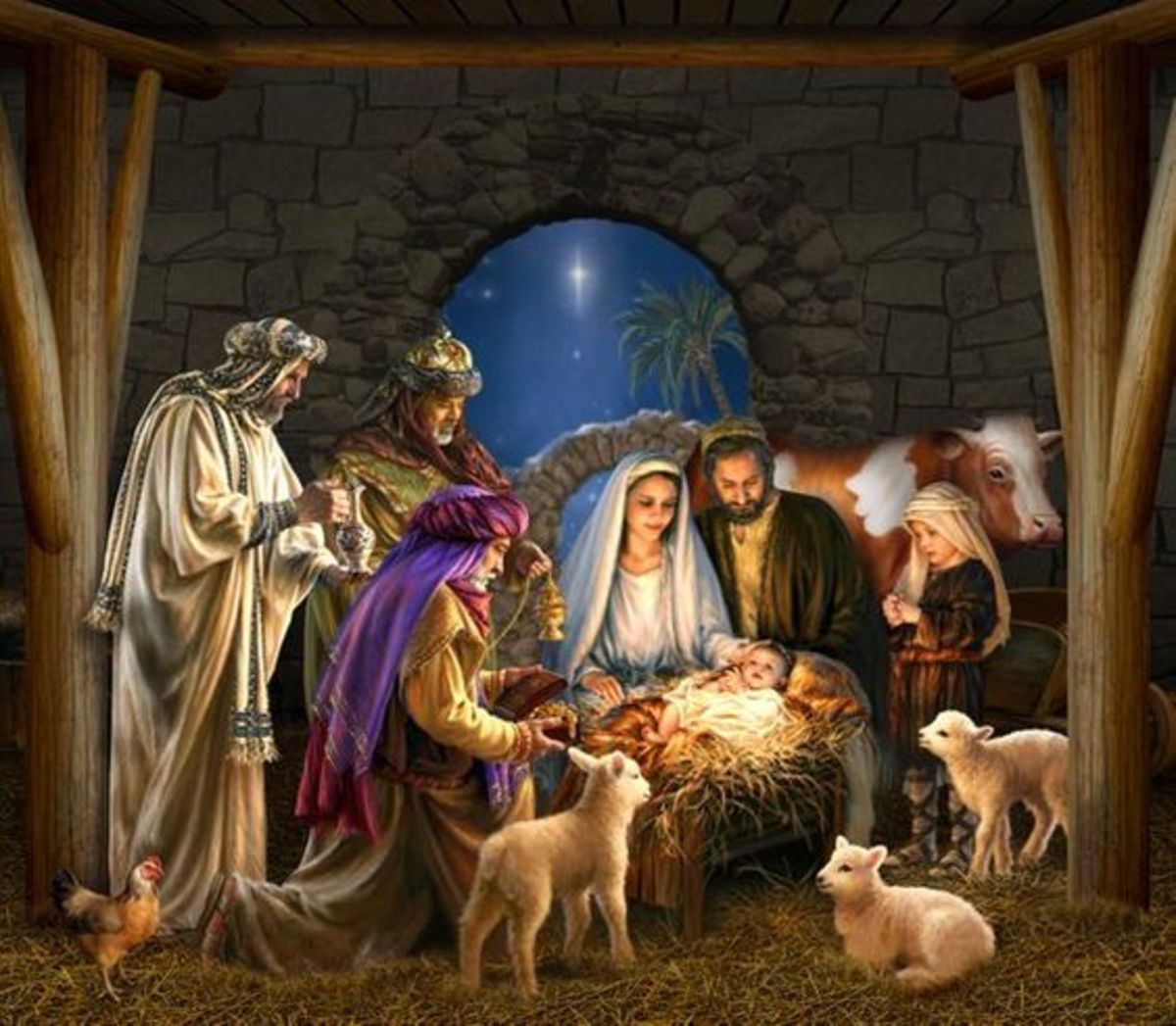 God is humble and loves poverty.
They took gold, incense, and myrrh as gifts. What did this reveal?
Myrrh was used to bury people and Jesus is human and would suffer and die for us.
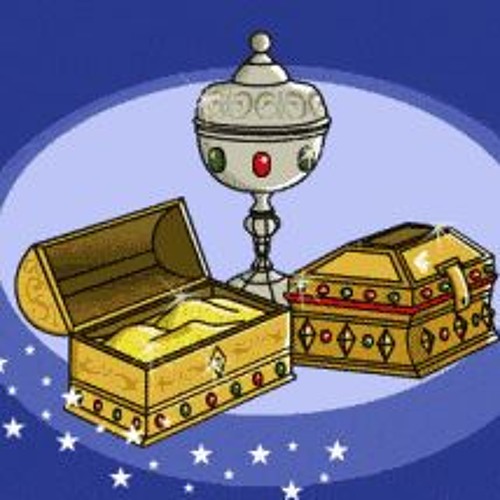 Gold is offered to kings and Jesus is a King.
Incense is offered up to God and Jesus is God.
For them, the star was the presence of God. How can we be God’s light for others?
Sharing
Helping
Others
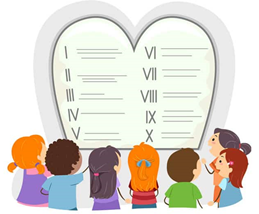 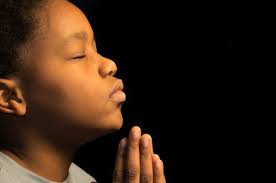 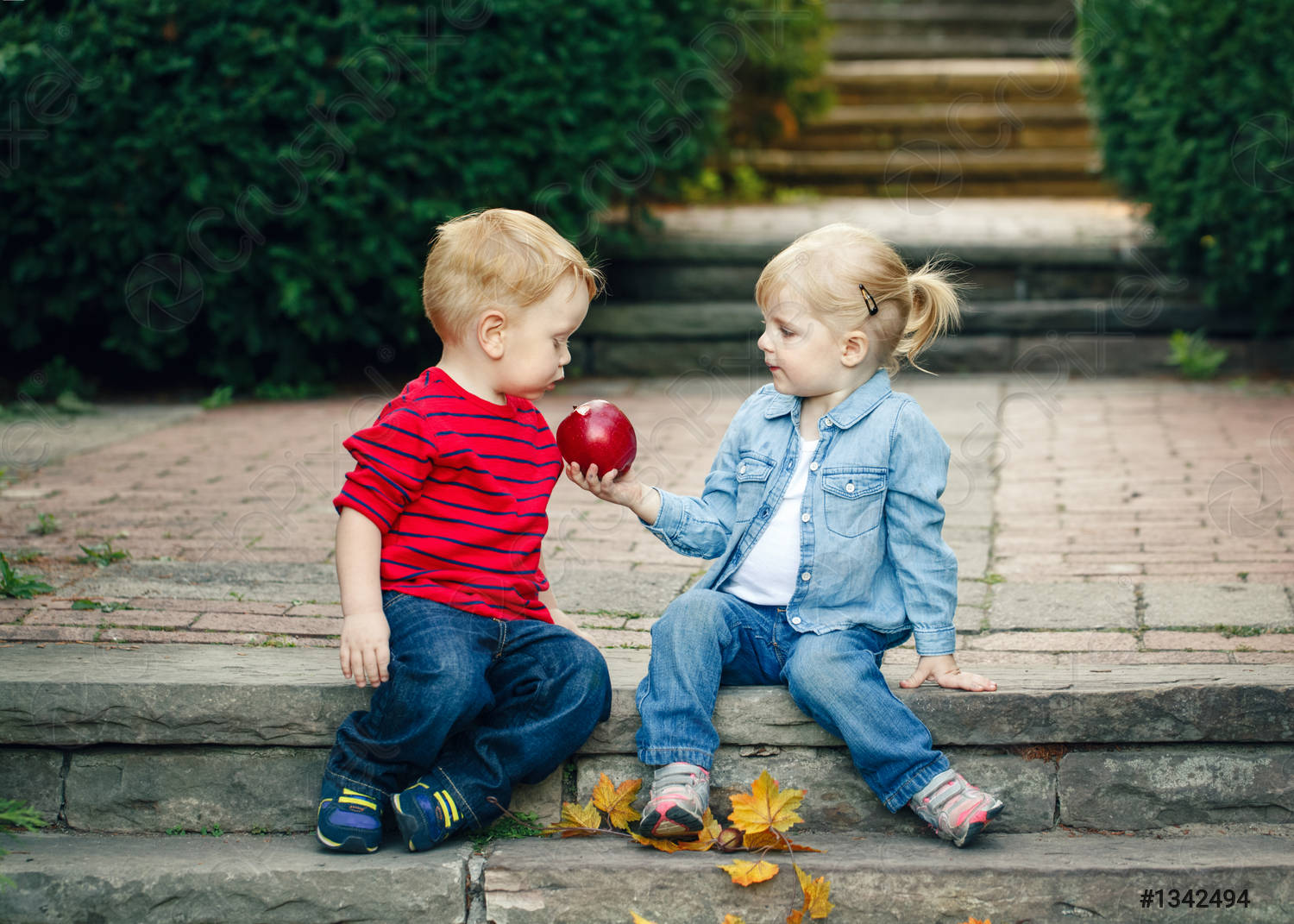 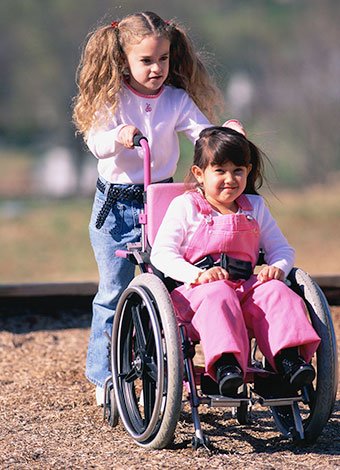 Praying
a lot
Obeying God 
and our Parents
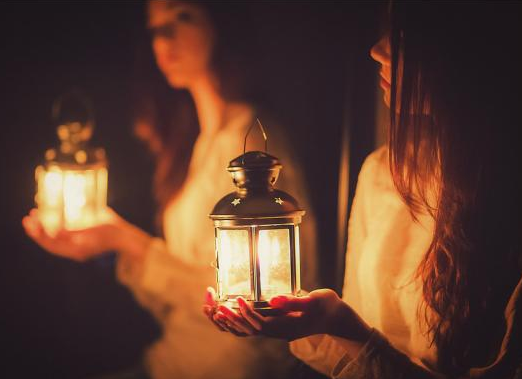 ACTIVITY
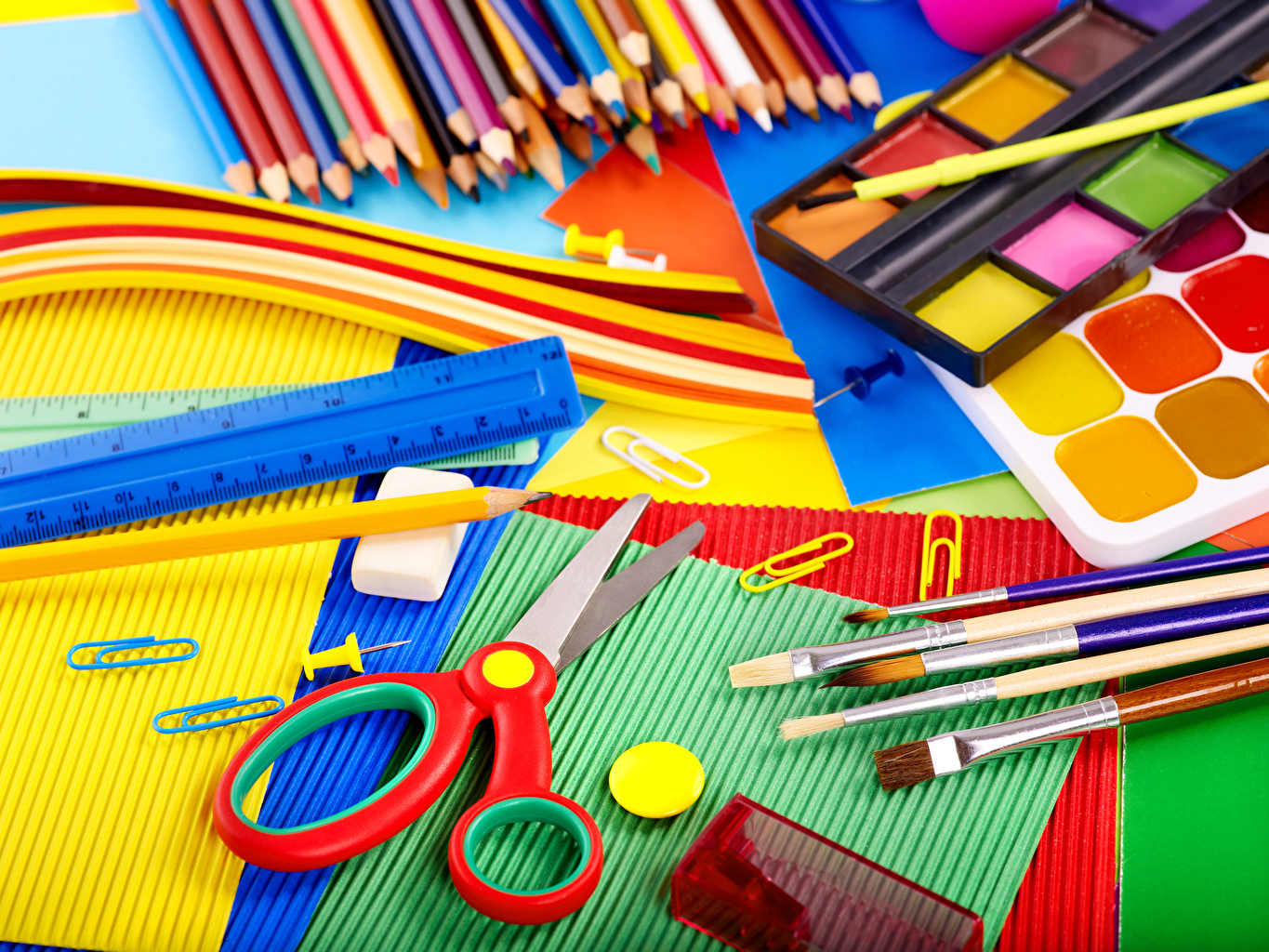 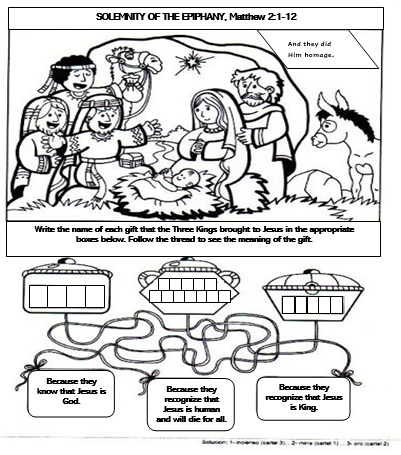 F   R  A   N  K-
G  O  L   D
I   N   C   E  N  S  E
M  Y R  R  H
What gift would you like to give to Baby Jesus?
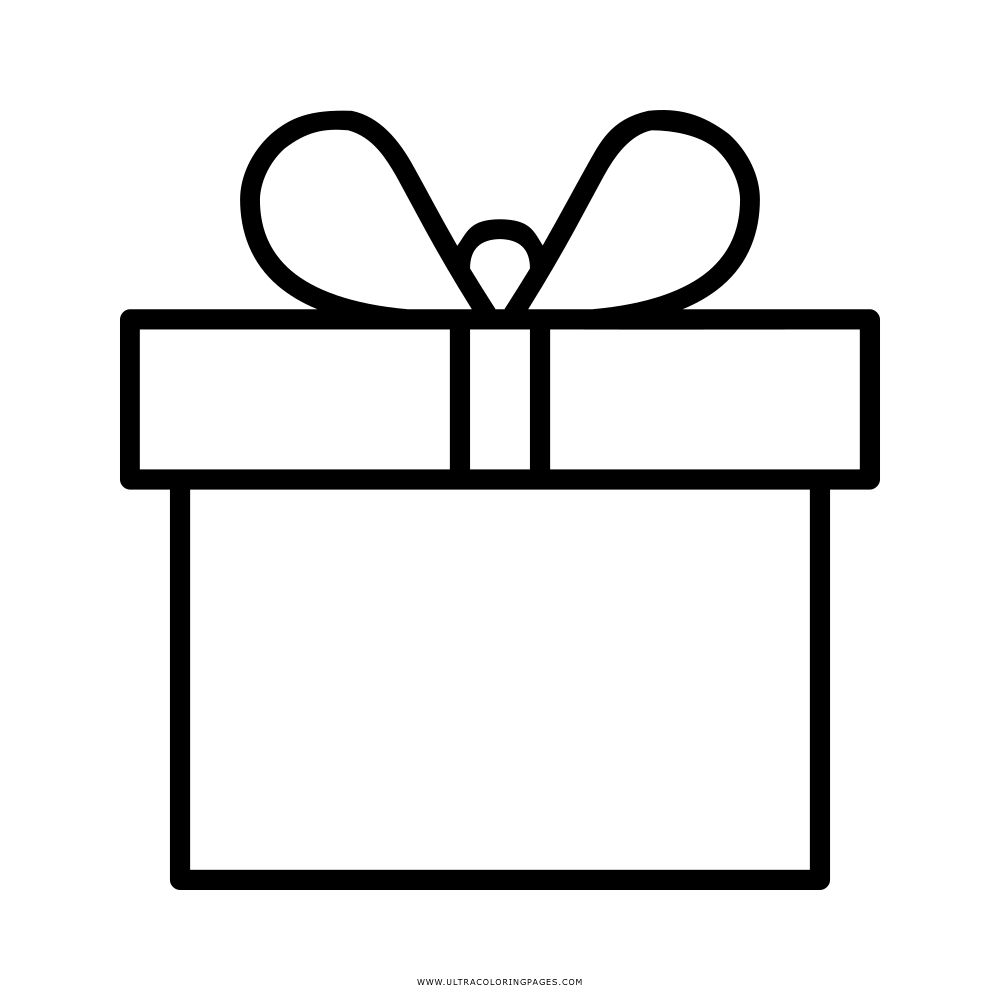 Make a Nativity Scene with the Three Kings.See www.fcpeace.org, Friends of Jesus and MaryCycle C – II Sunday of Christmas
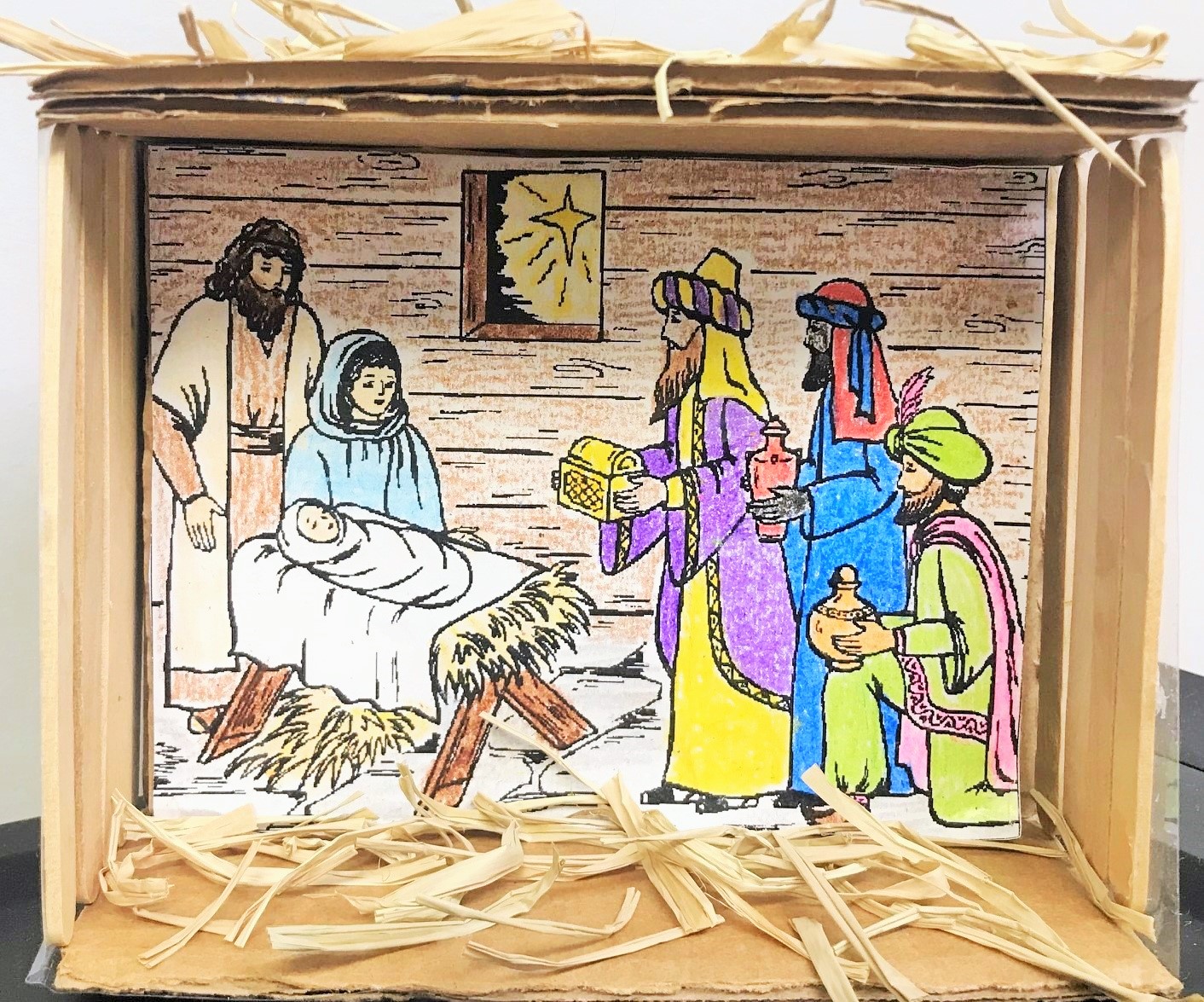 PRAYER
Jesus, you are the light of the world.  Sometimes I get lost because I am interested in things that lead me away from you. Teach me to follow your light always so I may lead others to you.  Amen.
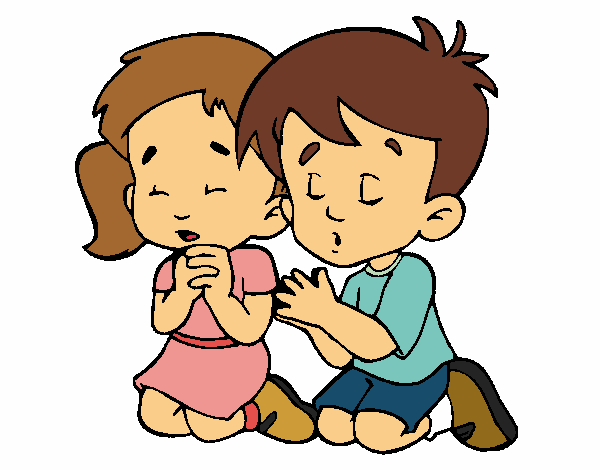 O Come all Ye Faithful, Lifetree Kids (Ctrl Click) https://youtu.be/1Yl3Kaxx2gk